Paul GENIE
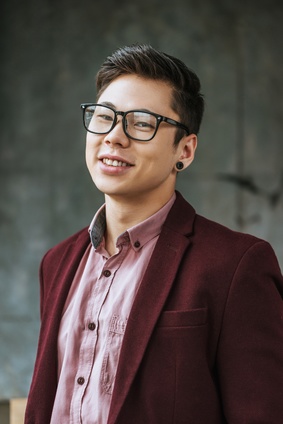 Ingénieur d’études énergies renouvelables et efficacité énergétique senior – 7 ans d’expérience
A propos de moi
Ingénieur senior spécialisé dans les énergies renouvelables, mon parcours polyvalent s’appuie sur de solides expériences en bureau d’études et en fournisseurs d’électricité reconnus. Actuellement à la recherche de nouvelles opportunités dans le secteur du photovoltaïque, je mettrais à profit mon expertise dans ce domaine compétitif en constante évolution.
Expériences Professionnelles
Contact
Ingénieur Bureau d’études | Paris  REDEN - 10- 2018 / 01-2022
Missions :
Études de faisabilité technique et financière : gisement solaire, calepinage, productible ;
Réponse à appels d’offres : rédaction de cahiers des charges et consultations d’entreprises ;
Veille technique permanente.
Réalisations :
Implantation d’un système d’information de suivi des phases de conception du bureau d’études : + 10% d'optimisation des process.
Déploiement d'un outil de veille spécifique au photovoltaïque pour les chargés d'études.

Ingénieur thermicien| Paris  Enercoop -  10- 2018 / 01-2022
Missions :
Réalisation de diagnostics thermiques RT 2012 pour des projets collectifs et tertiaires ;
Suivi de projets ambitieux (BBC, HQE, Passif) ;
Gestion des retours d'expérience ;
Thermographie et tests d’étanchéité à l’air ;
Dimensionnement des installations de chaleur, plomberie, ventilation.
Réalisation :
Développement d’outils de mesure des installations adaptés aux problématiques de terrain des 11 coopératives régionales.

Ingénieur commercial| Paris  Enercoop -  10- 2018 / 01-2022
Missions :
Listing et démarchage de partenaires stratégiques ;
Rédaction de mémoires techniques ;
Participation aux négociations auprès des entreprises et collectivités territoriales.
Réalisation :
Création d’une fiche technique à destination des commerciaux pour encourager et développer la mobilité électrique : +15% d'adhésion clients.
+336 01 02 03 04
votre.nom.prenom@gnail.com
Marseille, France
linkedin.com/votre-profil
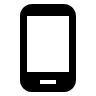 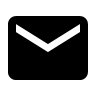 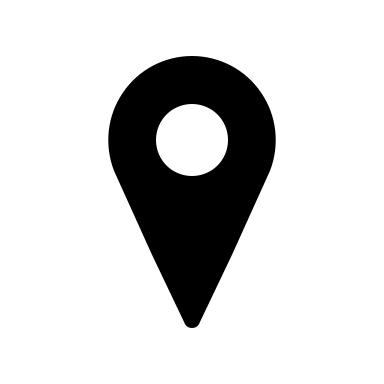 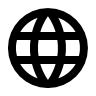 Compétences
Maîtrise des outils Pvsyst, Pvcase et MS Office 
Conception, implantation, optimisation des systèmes (conversion, transport, stockage d’énergie) 
Aménagement du territoire (environnement, économie) 
Recherche et expérimentation en énergie photovoltaïque
Qualités
Capacité d’écoute et de dialogue 
Sens des responsabilités 
Force de propositions et d’innovations 
Proactif.
Centres d’intérêt
Pratique de la course à pied depuis 5 ans : marathon de Paris, Run in Lyon ;
Randonnées sportives : le GR20 pendant 15 jours ;
Trésorier bénévole pour l’association « Ingénieurs sans frontières ».
Formation
2014 - Mastère spécialisé Manager de l’environnement et de l’éco-efficacité énergétique INSA, Lyon

2013 - Diplôme d’ingénieur génie énergétique et énergies renouvelablesSup’EnR-UPVD, Perpignan